Педагогический проект для детей старшего дошкольного возраста  по патриотическому воспитанию«Излучинск –родина моя!»
Воспитатель первой категории
Русакова Светлана Витальевна

Излучинск, 2015-2016г.
АКТУАЛЬНОСТЬ
ПРОБЛЕМА
ПАСПОРТ  ПРОЕКТА
ПАСПОРТ ПРОЕКТА
ЦЕЛЬ ПРОЕКТА
ЗАДАЧИ ПРОЕКТА
Образовательные технологии
ТЕМАТИЧЕСКИЕ БЛОКИ
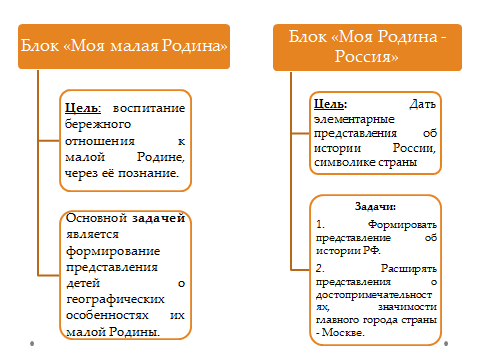 Этапы проекта
ФОРМЫ РАБОТЫ С ДЕТЬМИ И  РОДИТЕЛЯМИ
Учебно-методическое обеспечение
Алёшина, Н.В Патриотическое воспитание дошкольников: пособие для педагогов ДОО / Н.В Алешина _Москва: Просвещение, 2004
Мулько, И.Ф Социально – нравственное воспитание детей 5 – 7 лет (Текст):  пособие для педагогов ДОО / И.Ф Мулько. – Москва: ТЦ Сфера, 2015. – 96
Позднякова, Е.А Гражданское воспитание в ДОУ (Текст): пособие для педагогов ДОО / Е.А Позднякова. – Волгоград, 2008.
Полат, ЕС Новые педагогические и информационные технологии в системе образования (Текст): учебное пособие / Е.С. Полат – Москва: Издательский центр Академия, 2005
Зеленова, НГ, Осипова, Л.Е Мы живем в России (Текст) / Н.Г.Зеленова, Л.Е. Осипова / Гражданско – патриотическое воспитание дошкольников – Издательство Скрипторий 2003
Образовательная программа «Детство» под ред. Бабаевой, Гогоберидзе.
Методические рекомендации к программе «Детство»
Ожидаемый результат проекта